Тексты будем мы читать,
Планы к текстам составлять,
На вопросы отвечать,
И, конечно, без сомненья
Речь при этом развивать!
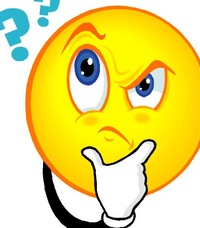 А О У Ы И Э                               
 А Ы О У Э И
Делу время, а потехе час.
ПОМОЩНИК
К И Н Щ О М О П
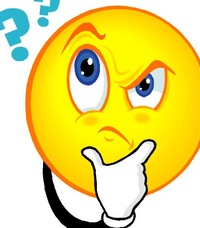 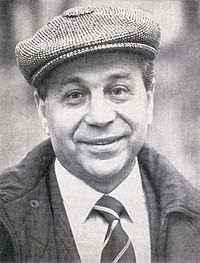 Пляцковский 
Михаил 
Спартакович
(1935 – 1991)
Ко-че-рыж-ка
кроль-чи-ха
при-я-тель
      пе-ред-ник
ру-ка-ви-цы
кир-пи-чи
по-стро-ить
Дружба  подмогой да заботой крепка.
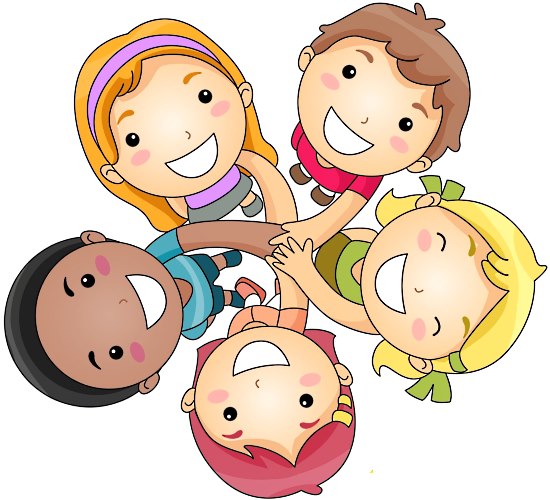